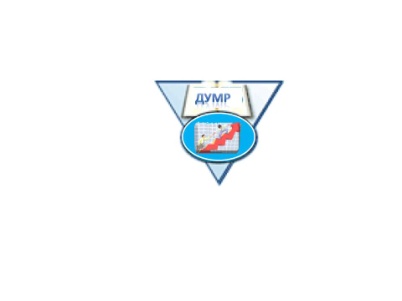 Система оценки учебных достижений обучающихся в 2013-2014 учебном году
Начальник ОУМР
Славко Е.А.
27.09.13
Итоговая оценка по дисциплине
Итоговая оценка складывается из рейтинга допуска и оценки итогового контроля:
 
          I = R х 0,6  + (Е1 × 0,25 +Е2 0,15) 
   где
     I – итоговая оценка
     R– оценка рейтинга допуска
     E – оценка итогового контроля (экзамен по дисциплине)

Итоговый рейтинг состоит из  60%   рейтинга  допуска и  40% оценки итогового контроля.  
Экзаменационная оценка – 60% оценка за тестирование и 40% за 2-ой этап экзамена
Текущий контроль t – оценка уровня сформированности компетенций
t= (Z+N+K+P+S)/n 
где 
   n         – количество заданий по всем компетенциям
   Z:    z1+z2+…+zn         - Оценки за знания
   N:   n1+n2+…+nn       - Оценки за навыки
   K:    k1+k2+…+kn       - Оценки за коммуникативные   
                                            компетенций
   P:    p1+p2+…+pn   - Оценки за правовые  
                                            компетенций
   S:    s1+ s2+…+sn   - Оценки за саморазвитие
Рейтинг допуска
Рейтинг допуска  в итоговой оценке студента составляет не менее 60 %, определяется по формуле
Rд= (t+r1+r2 +... +rn)/N × 0,6 

 где   t – текущий контроль 
          r1, r2,…, rn - рубежный контроль,
          N – количество слагаемых
Рейтинг допуска по интегрированным дисциплинам
Подсчитывается как среднеарифметическая рейтингов допуска блоков, входящих в дисциплину.
Рейтинг экзамена
E= Е1 × 0,25 +Е2 0,15
    где Е1  - баллы за I этап экзамена, 
           Е2 – баллы за II этап экзамена.
Оценка учебных достижении студента
 – оценка компетенции
I этап – компьютерное тестирование: 
Оцениваются : а)  когнитивная (знания) 
                            б)   правовая  компетенции
II этап – прием практических навыков: 
Оцениваются : а) операциональная (навыки)
                            б) коммуникативные  компетенции
Последовательность этапов сдачи итогового контроля может меняться
Оценка за экзамен подсчитывается при любом значении оценки, полученной на этапах экзамена
Итоговый рейтинг подсчитывается только при условии, что как рейтинг  допуска так и оценка за экзамен составляют более 50 баллов
Промежуточный рейтинг: 
1-ый на  7 неделе - 14.10.13-27.10.13
2-ой на 13 неделя – 25.11.13 – 01.12.13
Информация Департамента IT Технологии  предоставляется 
только деканатам,  для мониторинга учебной дисциплины  обучающихся